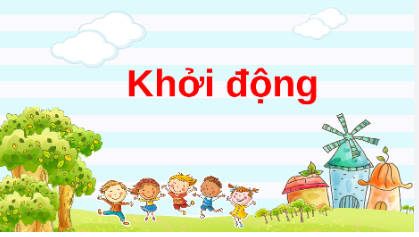 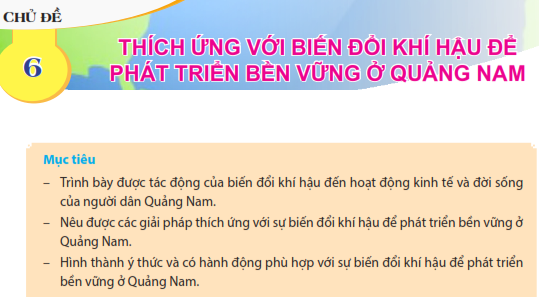 MỞ ĐẦU
Em hãy nêu khái niệm, những biểu hiện và nguyên nhân của hiện tượng biến đổi khí hậu hiện nay ở tỉnh Quảng Nam.
Biến đổi khí hậu (BĐKH) là sự thay đổi của hệ thống khí hậu gồm khí quyển, thủy quyển, sinh quyển, thạch quyển, băng quyển ở hiện tại và trong tương lai do tác động của các điều kiện tự nhiên và hoạt động của con người; biểu hiện bởi sự nóng lên toàn cầu, mực nước biển dâng và gia tăng các hiện tượng khí tượng thủy văn cực đoan.
Quảng Nam nằm ở vùng đồng bằng duyên hải miền Trung, là một trong những tỉnh chịu tác động nặng nề của biến đổi khí hậu. Điều này ảnh hưởng nghiêm trọng đến hoạt động kinh tế và đời sống của người dân. Thích ứng với biến đổi khí hậu để phát triển bền vững là một trong những vấn đề có ý nghĩa đặc biệt quan trọng, có tầm ảnh hưởng lớn, quyết định đến sự phát triển bền vững của tỉnh nhà.
KIẾN THỨC MỚI
Tác động của biến đổi khí hậu đến hoạt động kinh tế và đời sống của người dân Quảng Nam
1
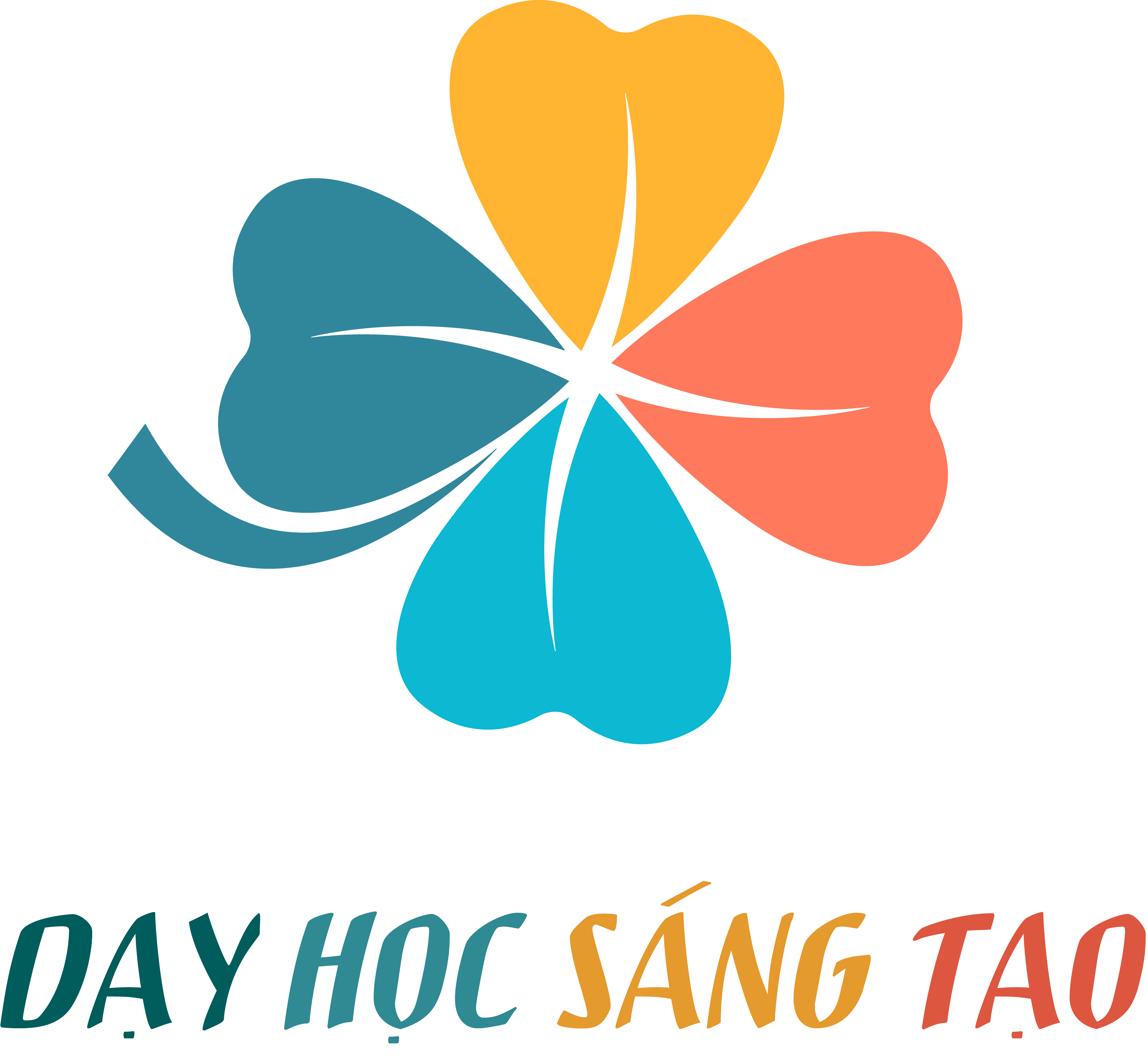 Tác động của biến đổi khí hậu đến hoạt động kinh tế
1.1
Trong những năm gần đây, BĐKH xảy ra ngày càng rõ rệt, các cơn bão diễn biến khá bất thường, gia tăng cả về số lượng và cường độ bão; lượng mưa thay đổi không theo mùa, không theo không gian và gây nên nhiều trận lũ lụt lớn; nắng nóng diễn biến phức tạp và kéo dài, mức nhiệt độ ngày càng tăng.
Vùng ven biển phía đông của tỉnh Quảng Nam có đặc điểm địa lý giáp biển và hạ lưu các sông lớn, xu hướng thấp về phía Đông nên nơi đây thường xuyên xảy ra mưa bão, lũ lụt, sạt lở bờ biển và xâm nhập mặn. Khu vực Cửa Đại – Hội An là nơi bị sạt lở bờ biển nghiêm trọng nhất do mưa bão, nước biển dâng.
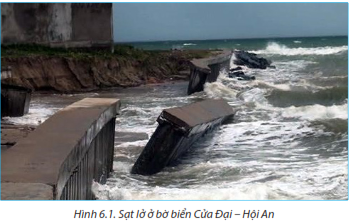 Các huyện miền núi phía Tây, hằng năm đều xảy ra tình trạng hạn hán vào mùa khô và sạt lở núi, lũ quét vào mùa mưa. Điều này ảnh hưởng nghiêm trọng đến hoạt động kinh tế của người dân.
Em hãy kể một vài tác động của BĐKH ảnh hưởng trực tiếp đến hoạt động kinh tế ở địa phương em.
a.Tác động của BĐKH đến nông nghiệp
Em hãy kể một vài tác động của BĐKH ảnh hưởng trực tiếp đến nông nghiệp và hậu quả mà BĐKH gây ra.
Tác động của BĐKH đã làm xói mòn, rửa trôi, sạt lở đất và lũ lụt có xu hướng gia tăng; thiếu nước tưới nghiêm trọng do tổng lượng mưa mùa cạn thấp hơn trung bình nhiều năm từ 20% – 30%, xuất hiện nhiều đợt nắng nóng kéo dài, lượng nước mặt bổ sung cho các sông, hồ giảm, trong khi đó lượng nước bốc hơi lại tăng khiến cho mực nước trên các sông, hồ giảm mạnh.
Hiện tượng xâm nhập mặn vào sâu trong nội địa làm ảnh hưởng đến chất lượng nước trên các sông và làm suy thoái chất lượng nước dưới đất.
Những tác động nêu trên đã làm giảm diện tích đất, suy thoái đất nông nghiệp, thiếu nguồn nước tưới. Ngoài ra, còn ảnh hưởng đến tốc độ sinh trưởng phát triển của cây trồng, tăng nguy cơ dịch bệnh gây hại mùa màng, từ đó làm giảm năng suất, sản lượng cây trồng.
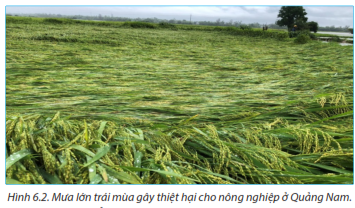 b.Tác động của BĐKH đến lâm nghiệp
Em hãy kể một vài tác động của BĐKH ảnh hưởng trực tiếp đến lâm nghiệp.
Lũ lụt, đặc biệt là lũ quét và sạt lở đất vùng núi do mưa lớn kéo dài nhiều ngày đã làm giảm đáng kể diện tích đất rừng, ảnh hưởng đến chất lượng rừng tự nhiên và thiệt hại về rừng trồng sản xuất. Ngoài ra, nhiệt độ tăng cao, lượng mưa giảm ở mùa khô là nguyên nhân dẫn đến nguy cơ cao về cháy rừng.
c.Tác động của BĐKH đến ngư nghiệp
Em hãy kể một vài tác động của BĐKH ảnh hưởng trực tiếp đến ngư nghiệp.
Các cơn bão trên biển Đông ngày càng tăng về cường độ, tần suất và có diễn biến bất thường hơn đã ảnh hưởng không nhỏ đến hoạt động đánh bắt xa bờ của ngư dân tỉnh Quảng Nam, gây thiệt hại đáng kể về người và tài sản. Bão, lũ liên tục xuất hiện ảnh hưởng trực tiếp đến khu vực đất liền đã phá hủy số lượng lớn các lồng bè nuôi cá, nhấn chìm nhiều hecta ao nuôi tôm gây thiệt hại lớn về kinh tế của các hộ gia đình trên địa bàn Núi Thành, Tam Kỳ, Thăng Bình, Hội An.
Tác động của biến đổi khí hậu đến đời sống xã hội
1.2
Em hãy nêu một vài tác động của BĐKH ảnh hưởng đến đời sống xã hội.
Biến đổi khí hậu gây nên các dạng thiên tai như bão, lũ, mưa lớn,… xảy ra hằng năm khiến hàng trăm người chết và mất tích, hàng nghìn ngôi nhà bị hư hỏng. Điển hình như năm 2020, thiên tai làm 46 người chết, 360 người bị thương gây thiệt hại11.000 tỷ đồng (tăng 35 người chết, 302 người bị thương; thiệt hại tăng 10.400 tỷ đồng so với trung bình các năm của giai đoạn 2013 - 2019).
Dịch bệnh có nguy cơ bùng phát sau thiên tai do môi trường bị ô nhiễm. Các đợt nắng nóng kéo dài, nhiệt độ không khí tăng gây nên những tác động tiêu cực đến sức khoẻ con người, đặc biệt ở những người cao tuổi như: gây rối loạn thần kinh, tim mạch,…. Ngoài ra, những biến động bất thường về nhiệt độ, lượng mưa, độ ẩm,… là điều kiện tăng khả năng bùng phát và lan truyền các bệnh truyền nhiễm như sốt xuất huyết, cúm, bệnh tay chân miệng, viêm não Nhật Bản,…
Đối với sự cố do thiên nhiên gây ra thì sạt lở bờ biển Cửa Đại, cửa Lở được đánh giá là sự cố nghiêm trọng, đặt ra nhiều thách thức đối với sự an toàn của người dân cũng như hệ thống các khu du lịch, nghỉ dưỡng ven biển.
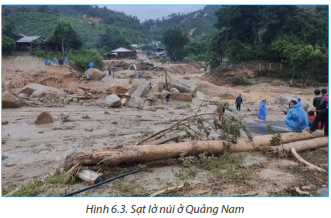 Tác động của biến đổi khí hậu đến đa dạng sinh học
1.3
Em hãy kể một vài tác động của BĐKH ảnh hưởng đa dạng sinh học.
Biến đổi khí hậu đã và đang gây ảnh hưởng đến hệ sinh thái tự nhiên, đa dạng sinh học của tỉnh Quảng Nam. Những tác động xảy ra tiềm tàng, mang tính lâu dài ảnh hưởng đến đa dạng nguồn gen, quần thể các loài quý hiếm; số lượng, chất lượng các loài có giá trị cũng đang dần bị suy thoái do mất nơi cư trú, chia cắt sinh cảnh.
Đặc biệt đối với hệ sinh thái rừng ngập mặn có nguy cơ bị ảnh hưởng rất lớn do sự biến động các điền kiện về nhiệt độ, lượng mưa, hàm lượng CO2, nước biển dâng,…Bên cạnh đó, hiện tượng nắng nóng bất thường làm tăng nguy cơ cháy rừng, đe dọa sự sống của các loài sinh vật rừng.
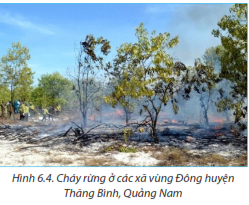 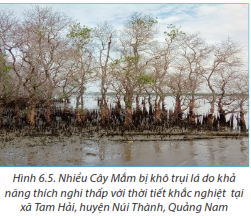 Trước những tác động của sự BĐKH đến hoạt động kinh tế và đời sống của người dân, chúng ta cần làm gì để thích ứng với sự biến đổi đó?
Thực trạng về ứng phó với sự biến đổi khí hậu ở Quảng Nam để phát triển bền vững
2
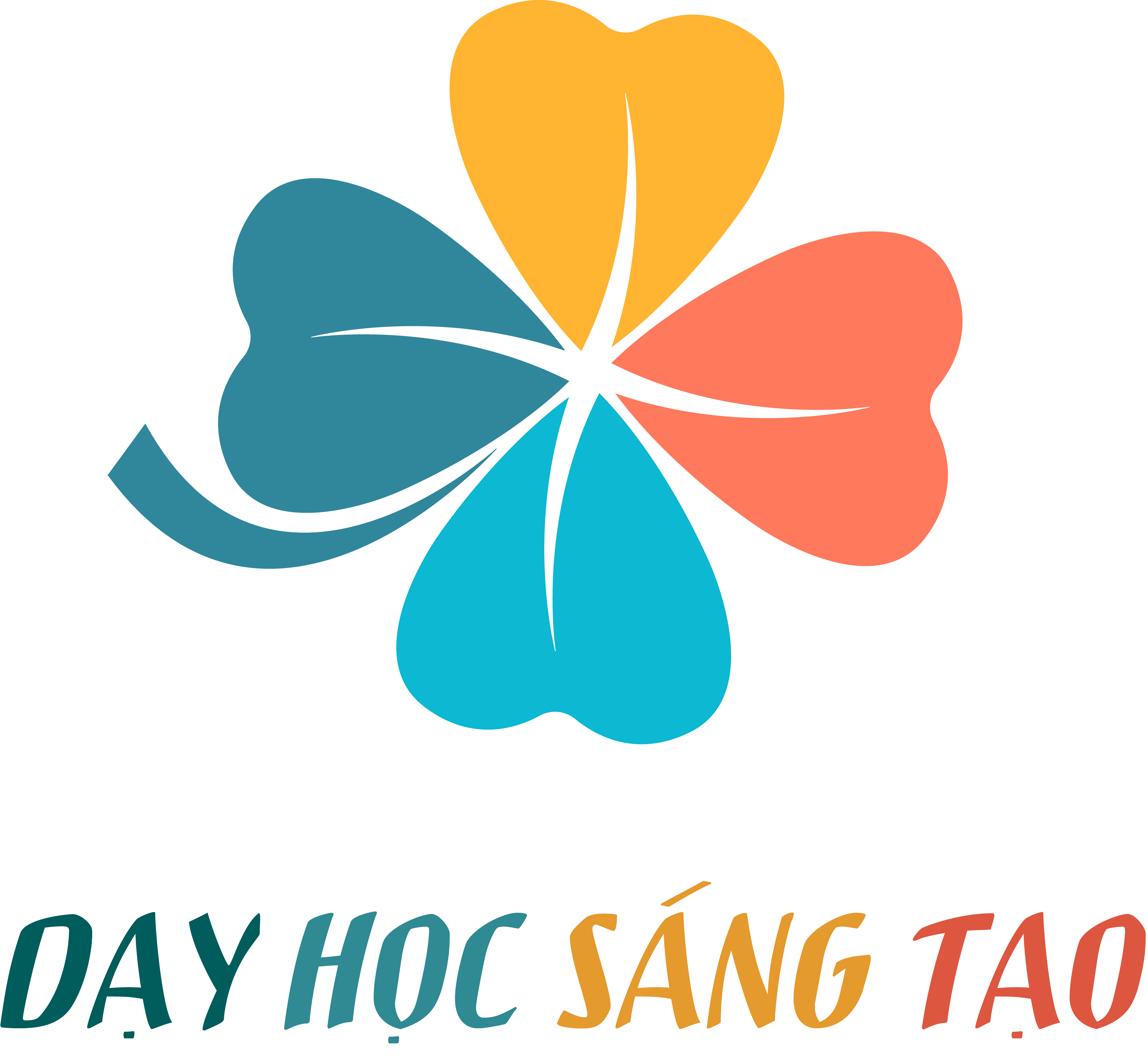 Xây dựng năng lực chủ động phòng, tránh và giảm nhẹ thiên tai, thích ứng với BĐKH
2.1
Nêu một số hành động chủ động để góp phần phòng, tránh và giảm nhẹ thiên tai, thích ứng với BĐKH?
Chuyển đổi cơ cấu giống cây trồng, vật nuôi, điều chỉnh mùa vụ, kỹ thuật sản xuất nông nghiệp thích ứng với BĐKH. Xây dựng lịch thời vụ và cơ cấu giống cây trồng phù hợp với điều kiện thời tiết tại địa phương, chuyển đổi cơ cấu giống cây trồng phù hợp với điều kiện thổ nhưỡng tại những khu vực thường xuyên nhiễm mặn; ngành thủy sản đã đa dạng hóa đối tượng nuôi, xây dựng một số mô hình nuôi ghép như cá đối – tôm, cua – rong, tôm – rong … thích ứng với BĐKH.
Nâng cao kiến thức, năng lực thích ứng BĐKH của người dân ở những vùng có nguy cơ, vùng thường xuyên bị tác động của thiên tai. Có phương án ứng phó thiên tai, tìm kiếm cứu nạn và xây dựng kịch bản ứng phó với từng tình huống bão, lũ để đảm bảo yêu cầu ứng phó khi có tình huống thiên tai xảy ra; tổ chức các lớp tập huấn nâng cao năng lực thích ứng với BĐKH.
Công tác chăm sóc, bảo vệ sức khỏe của người dân trong các vùng bị tác động mạnh của biến đổi khí hậu luôn được quan tâm.
Các đoạn đê biển, đê sông xung yếu được nâng cấp và đã xây dựng cống ngăn mặn, giữ ngọt. Hằng năm, các địa phương đều xây dựng phương án bảo vệ đối với các công trình trọng điểm, xung yếu. Tỉnh phối hợp các địa phương rà soát, đánh giá mức độ an toàn hệ thống công trình thủy lợi: hồ chứa, trạm bơm, đập dâng, đê sông, đê biển và kênh mương,... để chủ động có biện pháp phòng, tránh, giảm nhẹ thiên tai.
Đã đề xuất Chính phủ hỗ trợ nguồn vốn thực hiện nâng cấp sửa chữa hàng chục km kè sông, biển; nâng cấp, sửa chữa, kiên cố đê sông, đê biển tại các huyện Núi Thành, Duy Xuyên, thị xã Điện Bàn, thành phố Tam Kỳ và thành phố Hội An.
Bảo vệ không gian thoát lũ trên các lưu vực sông, lòng sông. Củng cố và xây dựng mới các công trình cấp, thoát nước của các đô thị, nhất là vùng ven biển.
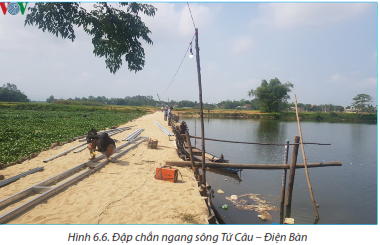 Bản thân em là học sinh THPT, em đã có hành động nào để góp phần phòng, tránh và giảm nhẹ thiên tai, thích ứng với BĐKH?
Đẩy mạnh các biện pháp phòng, chống, hạn chế tác động của triều cường, ngập lụt, xâm nhập mặn do nước biển dâng
2.2
Giả sử em đang sinh sống ở vùng chịu tác động mạnh của triều cường, lũ lụt hoặc sạt lỡ đất, em sẽ rèn luyện kỹ năng nào để thích ứng với sự tác động đó?
-Xây dựng bản đồ nguy cơ ngập lụt theo các kịch bản nước biển dâng đến cấp xã. Hiện nay, ban chỉ huy phòng chống thiên tai và tìm kiếm cứu nạn (BCH PCTT&TKCN) tỉnh đang sử dụng 2 loại bản đồ để phục vụ công tác tham mưu chỉ huy điều hành phòng chống thiên tai trên địa bàn tỉnh:
+ Bản đồ chỉ huy phòng tránh lũ lụt theo các kịch bản mức ngập tại các trạm thủy văn Ái Nghĩa, Câu Lâu.
+ Bản đồ ngập lụt vùng hạ du sông Vu Gia - Thu Bồn theo các kịch bản điều tiết lũ theo tần suất của các hồ chứa thủy điện.
-Rà soát, bổ sung, điều chỉnh chiến lược, quy hoạch phát triển ngành, lĩnh vực,phát triển kinh tế – xã hội vùng và địa phương.
-Chủ động di dời, sắp xếp lại các điểm dân cư ở những vùng thường xuyên bị tác động của lũ lụt, bão và những khu vực có nguy cơ xảy ra lũ quét, sạt lở đất và hỗ trợ hộ nghèo xây dựng nhà ở ứng phó với bão, lụt.
Giảm nhẹ phát thải khí nhà kính, bảo vệ, phát triển các hệ sinh thái tự nhiên, tăng cường khả năng hấp thụ khí nhà kính
2.3
Hiện nay, tại địa phương em đã sử dụng năng lượng tái tạo nào giảm nhẹ phát thải khí nhà kính góp phần hạn chế biến đổi khi hậu?
-Quảng Nam đã triển khai nhiều chủtrương, chính sách nhằm thúc đẩy hoạt động giảm nhẹ phát thải khí nhà kính như: khuyến khích các đơn vị sử dụng năng lượng tái tạo, áp dụng định mức tiêu thụ năng lượng đối với một số ngành sản xuất công nghiệp bia, rượu và nước giải khát, giấy, thép; thực hiện chuyển đổi cơ cấu sử dụng năng lượng theo hướng tăng tỉ lệ năng lượng tái tạo, năng lượng mới được chú trọng.
-Thực hiện chương trình giảm phát thải khí nhà kính thông qua nỗ lực chống mất rừng, suy thoái rừng và tạo sinh kế cho cộng đồng.
-Thực hiện chương trình mục tiêu quốc gia về sử dụng năng lượng tiết kiệm và hiệu quả theo Chỉ thị của Thủ tướng Chính phủ thông qua việc UBND tỉnh ban hành Quyết định về Kế hoạch sử dụng năng lượng tiết kiệm và hiệu quả trên địa bàn Quảng Nam giai đoạn 2020 – 2025, đã xây dựng chỉ tiêu tiết kiệm 2% tổng sản lượng tiêu thụ.
3
MỘT SỐ GIẢI PHÁP
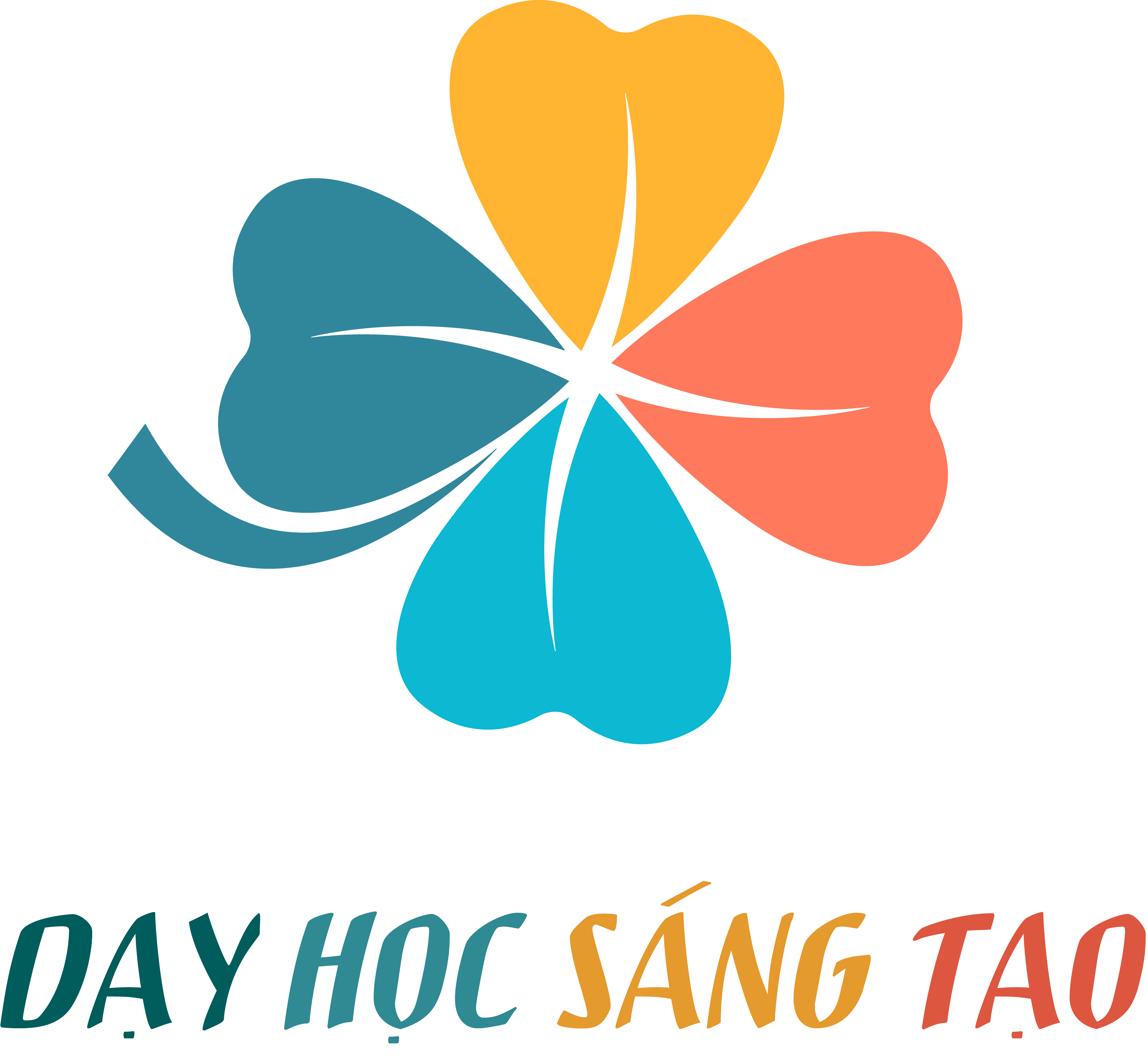 Các giải pháp thích ứng với BĐKH
3.1
Tỉnh Quảng Nam đã đưa ra các giải pháp gì để thích ứng với BĐKH?
-Hướng tới phát triển nông nghiệp và nông thôn bền vững với một ngành nông nghiệp sinh thái, tạo điều kiện chuyển dịch nhanh cơ cấu nông nghiệp, phát triển mô hình trồng trọt linh hoạt phù hợp với điều kiện thời tiết thay đổi do BĐKH.
-Nâng cấp và xây mới các cơ sở sản xuất giống thủy sản đảm bảo đủ về lượng và chất, đồng thời thích ứng với sự thay đổi của thời tiết như trại giống Tam Thanh, Trung tâm giống Phú Ninh, ...
-Có kế hoạch chuyển dần các hoạt động nông nghiệp vùng bờ ở những vùng có nguy cơ bị ảnh hưởng của nước biển dâng sang nuôi trồng thủy sản được quản lý tốt.
-Nhân rộng và phát triển tốt các mô hình thực hành sản xuất nông nghiệp tốt Việt Nam (VietGAP) hay cơ chế phát triển sạch (CDM) như làng rau Trà Quế, Hội An. Thúc đẩy công tác quản lý sâu bệnh tổng hợp (IPM).
-Tiếp tục tuyên truyền, vận động bà con nông dân sử dụng các giống phù hợp với sự thay đổi thời tiết hiện nay và nhân rộng các mô hình “Nông nghiệp thông minh” do Ngân hàng Thế giới (WB) tài trợ.
-Quy hoạch các tuyến đê biển và hệ thống thủy lợi hợp lý nhằm tích trữ nước cho mùa hè và hạn chế xâm nhập mặn vào nước ngầm, ngăn triều cường ở mức gió bão cấp cao nhất.
-Xây dựng khung pháp lý để giảm thiểu phát triển thủy điện và công nghiệp trong các khu vực môi trường nhạy cảm xung quanh các khu bảo tồn, khu rừng phòng hộ của tỉnh. Thiết lập và thực thi các hệ thống dòng sông nguyên vẹn như đã được đề nghị trong chiến lược về thủy điện trên Vu Gia – Thu Bồn.
-Đối với các khu công nghiệp (KCN), cụm công nghiệp, làng nghề, ngoài việc tăng cường giám sát, thanh tra, kiểm tra việc thực thi tuân thủ luật bảo vệ môi trường thì cần có những hỗ trợ về cách tiếp cận KCN sinh thái với các quy trình kiểm soát ô nhiễm và công nghệ xanh tại các KCN như Điện Nam-Điện Ngọc, Bắc Chu Lai, Đông Quế Sơn, Ô tô Chu Lai Trường Hải.
-Trong khai thác khoáng sản, đảm bảo khai thác, sử dụng hợp lý, hiệu quả các nguồn tài nguyên và khôi phục môi trường trong khu vực khai thác ở các mỏ (Phước Sơn, Nam Giang, Nông Sơn...) và luôn đảm bảo đúng pháp luật.
-Đối với ngành Du lịch và Thương mại dịch vụ, tăng cường phát triển du lịch theo định hướng “xanh - sinh thái”, lập kế hoạch thích ứng BĐKH trong các thị trường trọng điểm, nghiên cứu mô hình “Du lịch vào mùa lũ” tại Hội An.
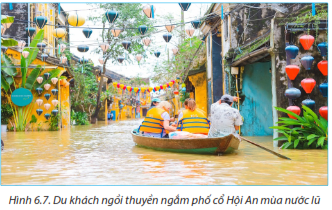 Theo em để thực hiện mô hình “Du lịch vào mùa lũ” tại Hội An thì cần đảm bảo những tiêu chuẩn nào?
-Ngành Xây dựng và Giao thông vận tải, tăng cường công tác cải thiện hệ thống thoát nước và xử lý nước thải nhằm tăng khả năng thoát lũ và chất lượng nước ở 2 thành phố Hội An, Tam Kỳ và các KCN. Công tác nạo vét sông Cổ Cò, sông Trường Giang, nâng cấp và nạo vét luồng cảng biển Kỳ Hà, cảng biển Tam Hiệp không chỉ để phát triển du lịch, phát triển thương mại mà còn là nhiệm vụ phục vụ cho ngư dân khai thác thủy sản cũng như tiêu thoát lũ vào mùa mưa.
-Có các biện pháp chống sạt lở tại các tuyến đường bộ đối với khu vực miền núi, đặc biệt ở 6 huyện miền núi cao của tỉnh (Tây Giang, Nam Giang, Đông Giang, Nam Trà My, Bắc Trà My, Phước Sơn) để thuận tiện trong công tác ứng cứu và di dời khi có các hiện tượng thời tiết cực đoan diễn ra. Thực hiện nâng cấp, tu sửa lại các nhà cổ trong khu phố cổ Hội An để vừa đảm bảo các tiêu chí của UNESCO vừa tạo sự an toàn cho tài sản và tính mạng của người dân khi mùa mưa lũ đến trong tình hình BĐKH...
-Đầu tư các dự án xử lý chất thải rắn cho các đô thị lớn, các cụm đô thị với công nghệ xử lý tiên tiến, phù hợp với từng địa phương, có các dự án đầu tư cho việc thu gom nước thải tại các đô thị như Ái Nghĩa, Điện Bàn, Nam Phước, Hà Lam, Núi Thành.
-Tăng cường công tác phổ biến, giáo dục pháp luật và tuyên truyền cho mọi người hiểu rõ những tác động tiêu cực, phổ biến những giải pháp đơn giản để phòng ngừa các tác động của BĐKH. Thường xuyên cập nhật các dự báo, cảnh báo về khả năng bùng phát và lan truyền nhiều loại dịch bệnh khi thời tiết thay đổi để đề ra các phương án xử lý ngăn chặn lan truyền dịch bệnh do BĐKH.
b.Nâng cao tỉ lệ đô thị hóa lên 37% vào năm 2025, lên 40% vào năm 2030. Đến năm 2025, trên địa bàn tỉnh có 21 đô thị; đến năm 2030, có 28 đô thị. Theo đó, Quảng Nam tiếp tục hoàn chỉnh mô hình phát triển đô thị theo mô hình các cụm đô thị động lực và các hành lang đô thị hóa; phát huy vai trò động lực của các cụm đô thị phía Đông và nhiệm vụ ổn định, kết nối đồng bộ của các đô thị vùng Tây.
Giải pháp giảm nhẹ BĐKH
3.2
Nêu một số giải pháp giảm nhẹ BĐKH về ngành năng lượng?
-Ngành Năng lượng: ứng dụng các giải pháp công nghệ cao để nâng cao hiệu suất của các nhà máy điện trên địa bàn tỉnh.
-Dự trữ nước cho các nhà máy thủy điện hợp lý để kịp thời cung ứng điện vào mùa khô.
-Thúc đẩy các dự án đầu tư về năng lượng sạch trên địa bàn tỉnh như: Năng lượng mặt trời, năng lượng gió, điện sinh khối...
-Tăng cường tuyên truyền và giáo dục về tiết kiệm năng lượng. Vận động mọi người tham gia các hoạt động như Giờ Trái đất, Ngày Chủ nhật xanh, Sống Xanh...
Nêu một số giải pháp giảm nhẹ BĐKH về ngành lâm nghiệp?
-Ngành lâm nghiệp, huy động đất chưa sử dụng sang đất trồng rừng sản xuất hoặc đất trồng cây lâu năm nhằm nâng cao diện tích che phủ rừng.
-Tăng tổng diện tích đất phải trồng rừng thay thế đối với các dự án ảnh hưởng đến đất trồng rừng, đặc biệt là các dự án thuỷ điện.
-Thường xuyên cập nhật và đưa tin dự báo cấp cháy rừng (cấp IV, V) để chủ động thực hiện tốt công tác phòng chống cháy rừng.
-Kết hợp việc bảo vệ và phát triển rừng dừa nước Hội An, rừng ngập mặn Núi Thành với du lịch sinh thái và du lịch sinh thái dựa vào cộng đồng.
-Thực hiện tốt các chương trình trồng và bảo vệ rừng đang triển khai trên địa bàn tỉnh.
-Tiếp tục chỉ đạo các vườn ươm chăm sóc cây giống lưu vườn và gieo tạo cây con phục vụ kế hoạch trồng rừng các năm tới. Nghiên cứu, tuyển chọn các loại cây lâm nghiệp bản địa thích hợp với từng địa bàn biển, sông, kênh, rạch... nhằm ứng phó với triều cường, xói lở ở các huyện. thị ven biển như Tam Kỳ, Núi Thành, Hội An.
-Nhanh chóng triển khai các dự án, chương trình trồng và bảo vệ rừng như: dự án trồng và phục hồi rừng dừa nước ven biển Cẩm Thanh nhằm tái tạo, phục hồi, phát triển rừng dừa kết hợp đầu tư cơ sở hạ tầng phục vụ du lịch sinh thái cộng đồng; tăng cường công tác quản lý bảo vệ rừng và lâm sản vùng biên giới tỉnh Quảng Nam.
Ngoài ra, các giải pháp giảm nhẹ khác có thể thực hiện được ở Quảng Nam như: Áp dụng các công nghệ tiên tiến để xử lý rác thải hữu cơ làm phân bón nhằm hạn chế phát thải khí nhà kính; thực hiện các biện pháp thu hồi triệt để khí CH4 phát sinh từ các bãi rác để làm nhiên liệu; xây dựng các kế hoạch về sử dụng vật liệu thân thiện với môi trường để dần thay thế các loại vật liệu nung trong các hoạt động xây dựng trên địa bàn tỉnh,...
Giải pháp quản lý và huy động vốn đầu tư (NSNN, ODA, FDI, NGOs) cho công tác ứng phó với BĐKH
3.3
Huy động các nguồn tài chính khác nhau, trong đó có nguồn từ hoạt động chi trả dịch vụ môi trường rừng (FPES) từ Quỹ Bảo vệ và Phát triển rừng của tỉnh, các đóng góp của doanh nghiệp và các bên liên quan theo hướng xã hội hóa nguồn thu để thực hiện các giải pháp công trình và phi công trình trong việc ứng phó với BĐKH.
Sử dụng tối ưu hóa và có hiệu quả những các nguồn vốn viện trợ chính thức (ODA) và các nguồn vốn khác.
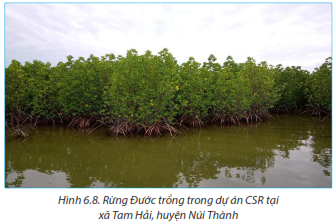 CÁC GIẢI PHÁP KHÁC
3.4
Nêu một số giải pháp khác về giảm nhẹ BĐKH?
-Đào tạo và nâng cao chất lượng nguồn nhân lực trong quy hoạch phát triển kinh tế xã hội ở các cấp.
-Phát huy công nghệ sinh học, vật liệu mới, công nghệ sạch và BVMT để thích ứng BĐKH và giảm nhẹ phát thải khí nhà kính (KNK) đối với các ngành, lĩnh vực trong tỉnh.
-Cần xây dựng các cơ chế, chính sách khuyến khích, huy động các tổ chức, cá nhân, doanh nghiệp trong và ngoài nước đầu tư tài chính, chuyển giao công nghệ ứng phó với BĐKH.
-Chú trọng xây dựng và nhân rộng các mô hình thích ứng thí điểm, như mô hình nhà đa năng tránh bão, lũ; kè, kênh thủy lợi kết hợp đường giao thông nông thôn; mô hình xử lý nước mặn thành nước ngọt; trồng rừng ngập mặn ven biển, trồng rừng phòng hộ đầu nguồn kết hợp các giải pháp sinh kế cho người dân.
-Chủ động lập phương án bảo vệ sản xuất, cơ sở hạ tầng; cứu hộ cứu nạn và di dời dân khi có thiên tai đồng thời tăng cường công tác phòng chống thiên tai đối với ngư dân đánh bắt trên biển.
-Đối với xã đảo Tân Hiệp – Cù Lao Chàm cần triển khai xây dựng nhà máy xử lý nước sinh hoạt và cải tạo hệ thống đường ống cấp nước cho xã, cũng như có những giải pháp phòng chống bão lũ khi mùa mưa bão đến, hạn chế tối đa tình trạng cô lập đối với đất liền.
-Tăng cường việc tổ chức các hoạt động tập dượt, diễn tập ứng phó với các thiên tai để chủ động trong công tác ứng phó khi xuất hiện những tình huống thiên tai nguy hiểm xảy ra trên địa bàn tỉnh.
-Tăng cường năng lực phương tiện thiết bị phục vụ cho công tác tìm kiếm, cứu hộ và cứu nạn để chủ động ứng phó và tìm kiếm cứu nạn theo phương châm “4 tại chỗ”.
-Đẩy mạnh việc tổ chức các diễn đàn, hội thảo về chia sẻ kinh nghiệm trong các hoạt động ứng phó với BĐKH và giảm rủi ro thiên tai.
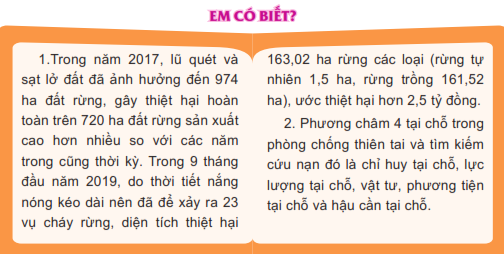 LUYỆN TẬP
1. Em hãy giải thích vì sao biến đổi khí hậu ảnh hưởng đến đa dạng sinh học và phát triển bền vững?
2. Điều gì sẽ xảy ra nếu chúng ta không hành động ngăn chặn biến đổi khí hậu?
3. Em hiểu như thế nào về cụm từ “ Quảng Nam phát triển kinh tế xanh”.
VẬN DỤNG
Thực hiện đề tài: “Quảng Nam trong tim tôi” thông qua việc hoàn thành các nội dung sau:
-Thu thập số liệu, hình ảnh về sạt lở hoặc lũ lụt hoặc hạn hán ở Quảng Nam.
-Phân tích nguyên nhân dẫn tới các hiện tượng trên.
-Trình bày tác động của hiện tượng này đến đời sống kinh tế của người dân.
-Đề ra các giải pháp để khắc phục và hạn chế các hiện tượng trên trong tương lai.